Le pouvoir du sport :Le genre en mouvement
Projet visant à prévenir la violence basée sur le genre par le sport
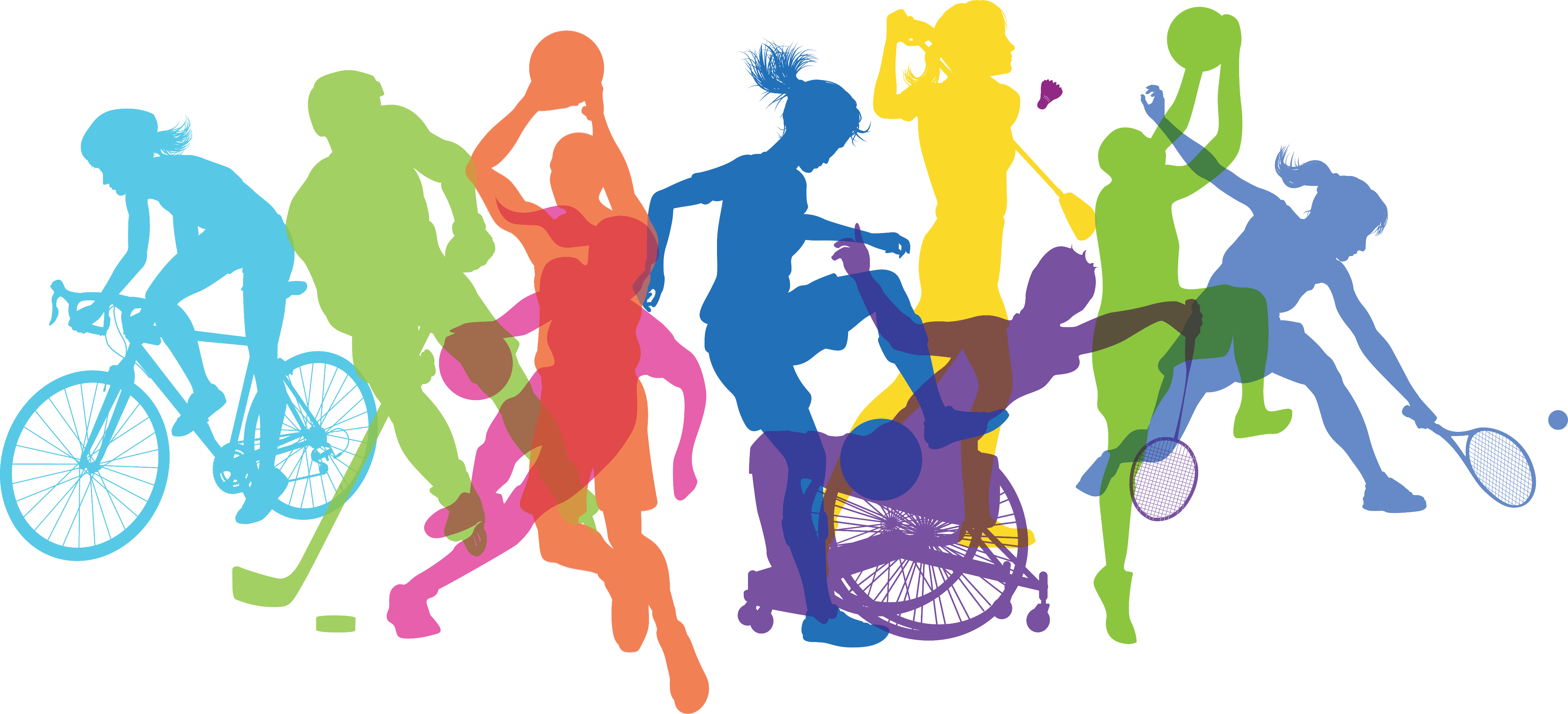 1
Vue d'ensemble
Leçon 1 : Séance d'orientation 
Leçon 2 : Mentalisation
Leçon 3 : La communication non violente
Leçon 4 : La régulation des émotions 
Leçon 5 : Stratégies de réaction
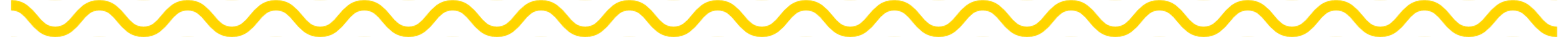 Image @ Plan International Belgium
Les 9 étapes de la réflexion sur la résolution de problèmes
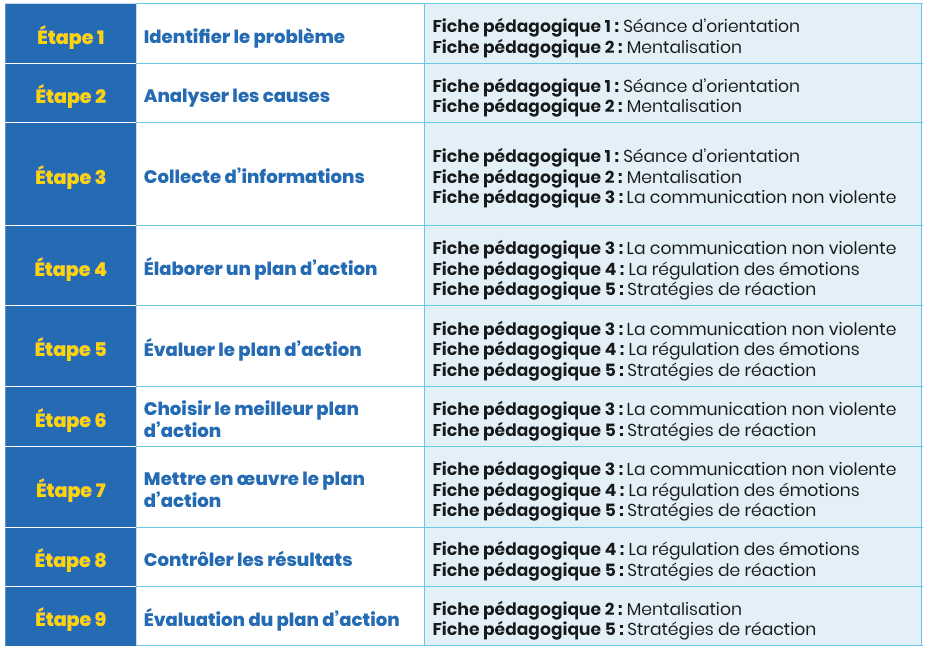 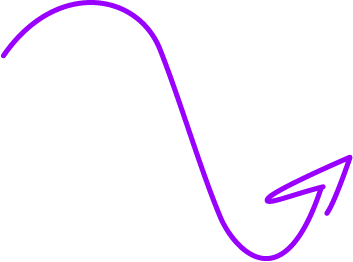 Règlement intérieur
Espace de sécurité

Écouter avec respect
Ne pas juger 
Ce qui est partagé ici reste ici
Tout le monde peut partager quelque chose, mais personne n'est obligé de le faire
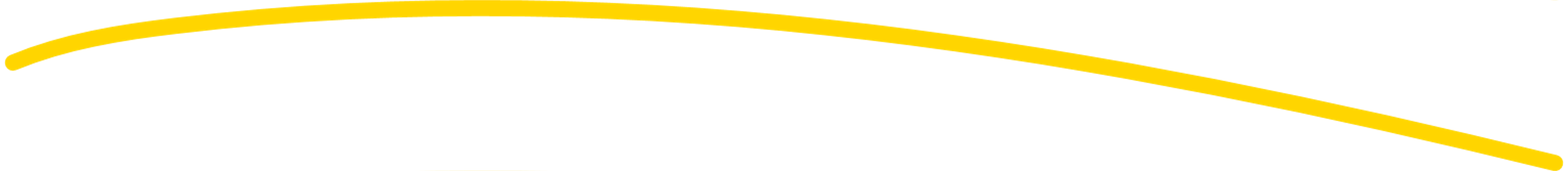 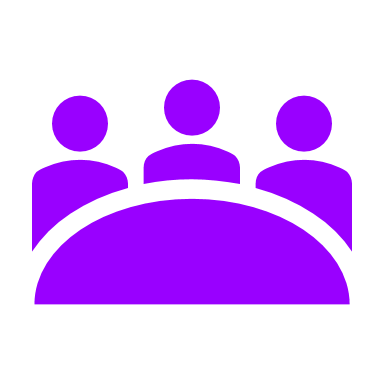 Leçon 1 : Séance d'orientation
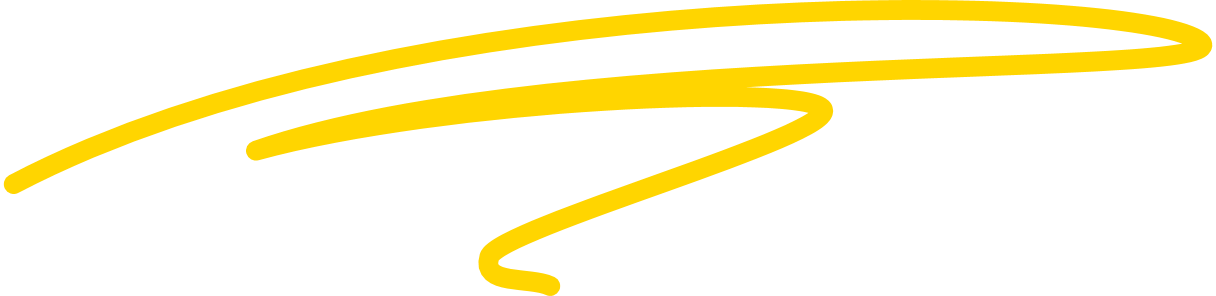 5
Résolution de problèmes
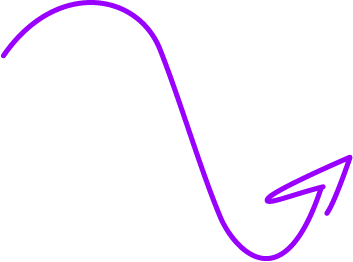 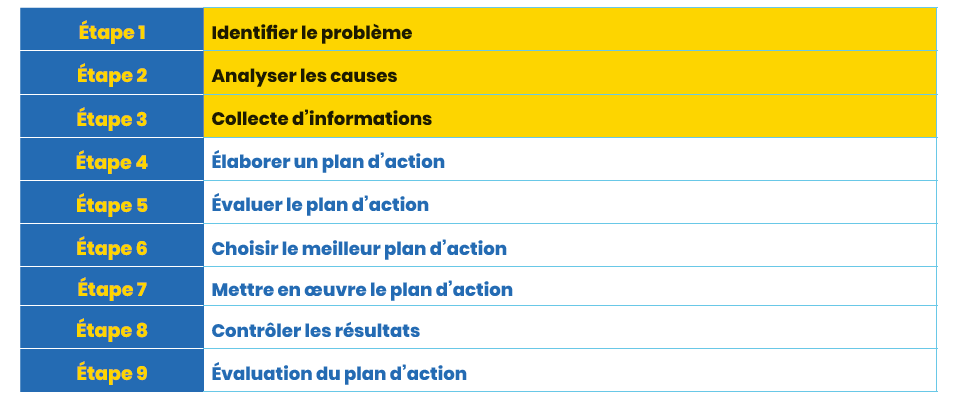 Genre et sexe
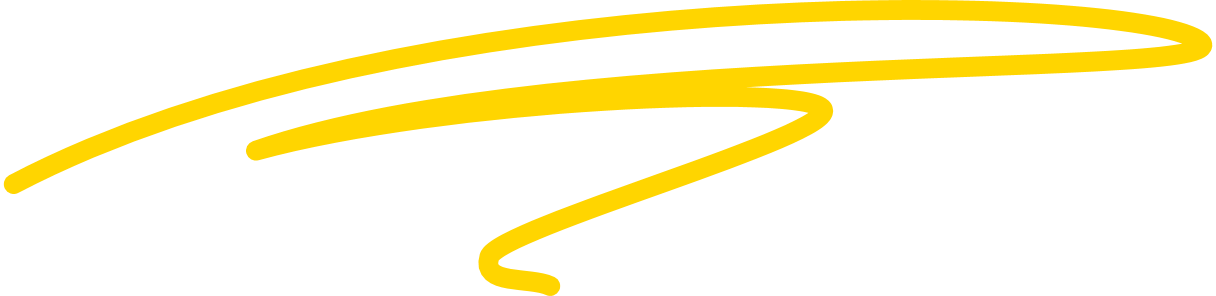 21/01/2025
7
"Citez des choses qui sont typiquement pour les filles ou typiquement pour les garçons.
Citez des choses qui sont typiquement pour les filles ou typiquement pour les garçons.
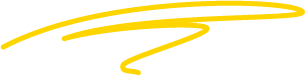 Quelle est la différence entre le genre et le sexe ?
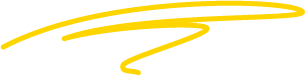 Genre et sexe
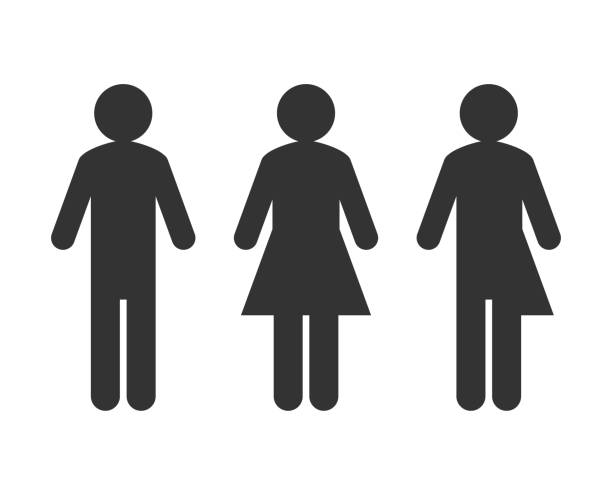 Le sexe fait référence aux caractéristiques biologiques et physiques avec lesquelles une personne naît, telles que les chromosomes, les hormones et les organes reproducteurs. Il n'est généralement pas modifiable dans le temps et l'espace.

Le genre est le rôle social et culturel, l'identité et l'expression associés à la masculinité, à la féminité ou à d'autres catégories de genre. Il s'agit de la manière dont les gens s'identifient et fonctionnent dans la société, qui peut différer de leur sexe biologique. Cette notion varie considérablement d'une culture à l'autre et d'une époque à l'autre.
[Speaker Notes: Et comment se fait-il que tant de normes de genre existent sans que nous semblions toujours nous en rendre compte ?  Pour cela, nous nous penchons sur une petite expérience]
Diversité des genres
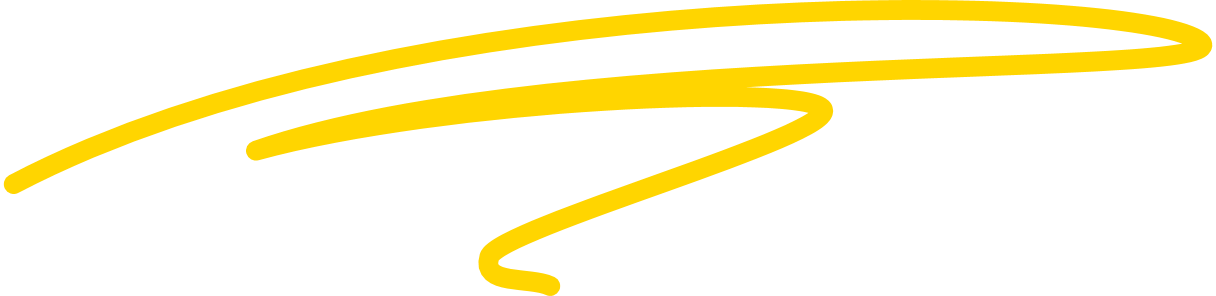 21/01/2025
11
Identité de genre Il s'agit de la manière dont une personne se perçoit et s'identifie intérieurement, par exemple en tant qu'homme, femme, les deux, ni l'un ni l'autre ou quelque chose entre les deux. Il s'agit de la perception intérieure du genre, indépendamment du sexe biologique. Quelques exemples :
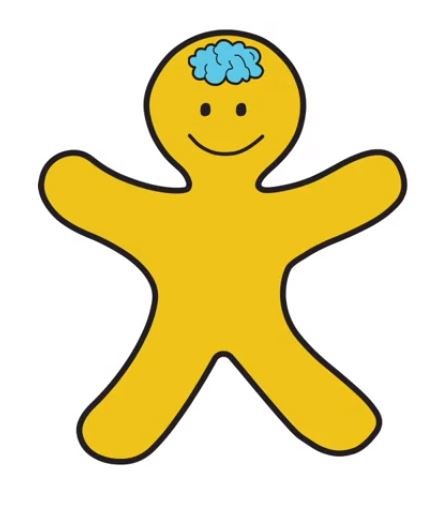 Cisgenre : Personne qui s'identifie au genre qui lui a été assigné à la naissance. 
Transgenre :  Personne qui ne s'identifie pas au genre qui lui a été assigné à la naissance. 
Personnes non binaire : personne dont le genre ne correspond pas uniquement à celui d’homme ou de femme, pouvant se situer entre, en dehors, ou sans affiliation à un genre précis.
Fluide : personne dont l’identité de genre varie ou fluctue entre différents genres au fil du temps, en fonction de facteurs personnels, émotionnels ou sociaux.
L'expression du genre renvoie à la façon dont les individus s'expriment dans le monde extérieur : les vêtements, la coiffure, les comportements, le langage corporel, l'utilisation de la voix, peuvent être considérés par la société comme plutôt féminins ou plutôt masculins.
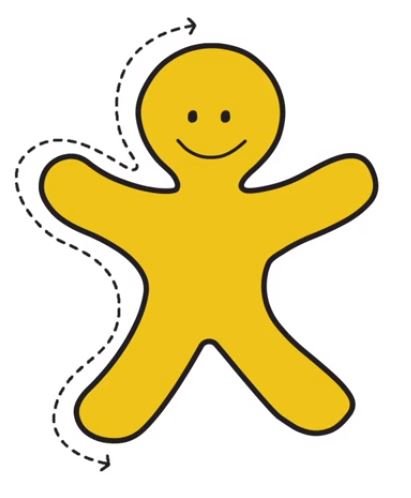 Orientation sexuelle Il s'agit de l'attirance physique, romantique ou émotionnelle qu'une personne ressent envers d'autres personnes.
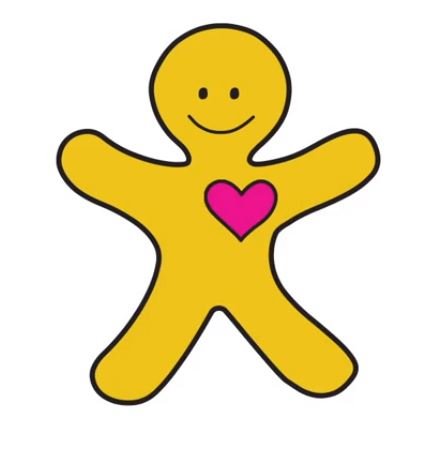 Homosexualité : être sexuellement/romantiquement attiré·e par des personnes dont l’identité de genre/sexe est différent.
Hétérosexualité : être sexuellement/romantiquement attiré·e par des personnes ayant la même identité de genre/sexe.
Bisexualité : être sexuellement/romantiquement attiré·e par des personnes ayant la même identité de genre/sexe ainsi que par d’autres identités de genre/sexe.L'identité sexuelle qui vous attire peut varier dans le temps et en intensité. 
Pansexualité : être sexuellement/romantiquement attiré·e par des personnes, indépendamment de l’identité de genre/sexe de l’individu.
Asexualité : le fait de ressentir peu ou pas d'attirance sexuelle. Ces personnes ont généralement peu ou pas de désir de contact sexuel.
Sexe biologique 
Il s'agit des caractéristiques physiques qu'une personne possède à la naissance, telles que les chromosomes, les hormones et les organes sexuels. Une personne peut être biologiquement un homme, une femme ou être intersexuée (personne dont les caractéristiques sexuelles ne peuvent pas être (entièrement) classées comme masculines ou féminines).
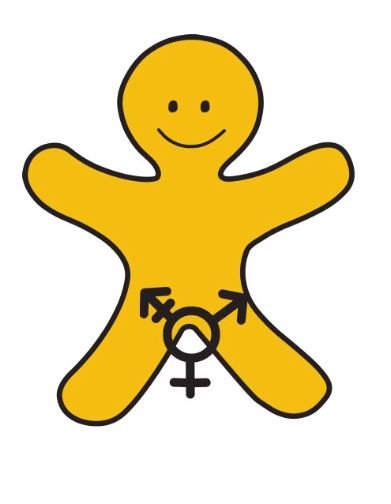 Stéréotypes, préjugés, discrimination
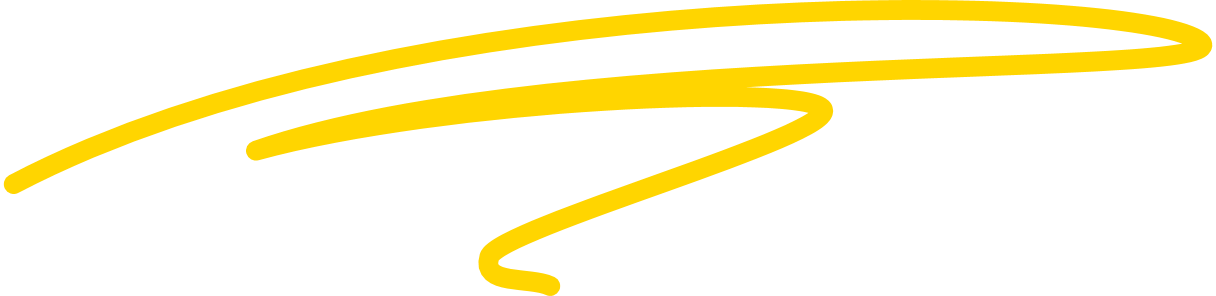 21/01/2025
16
Courir comme une fille
[Speaker Notes: Run Like a Girl - Publicité ; https://www.youtube.com/watch?v=qtDMyGjYlMg]
Du stéréotype à la discrimination
Stéréotypes : 
mécanisme cognitif
Préjugés : 
attitude, position
Discrimination : comportement, traitement différent
Globalement, combien de fois les filles font-elles plus de tâches ménagères que les garçons ?
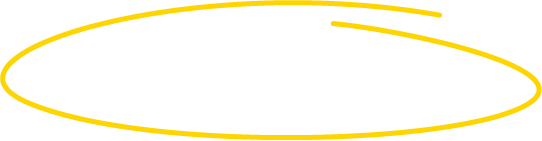 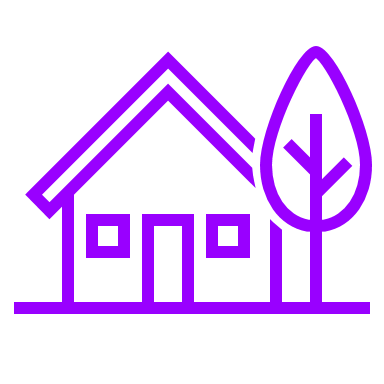 Les filles effectuent globalement trois fois plus de tâches ménagères que les garçons ?
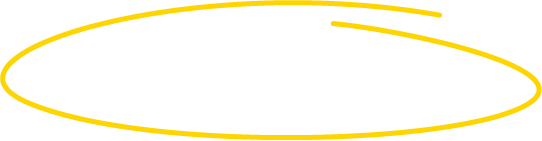 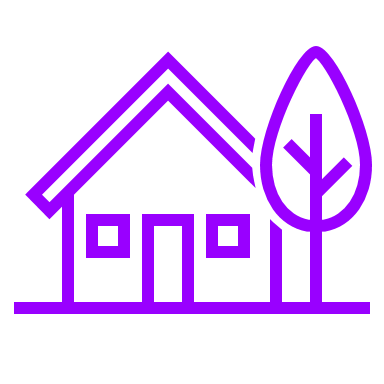 Quel est le pourcentage de garçons et de filles à Bruxelles et en Wallonie qui ont déjà fait l'expérience d'un comportement sexuel inapproprié dans un contexte sportif avant l'âge de 18 ans ?
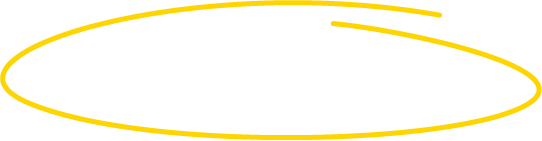 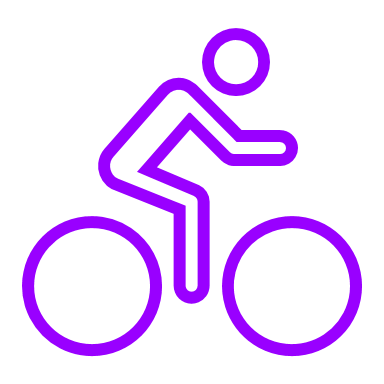 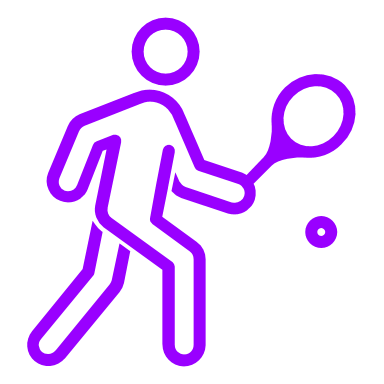 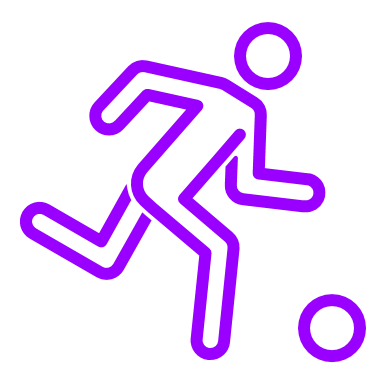 34% des garçons et des filles de Bruxelles et de Wallonie ont déjà expérimenté un comportement sexuel inapproprié dans un contexte sportif avant l'âge de 18 ans ?
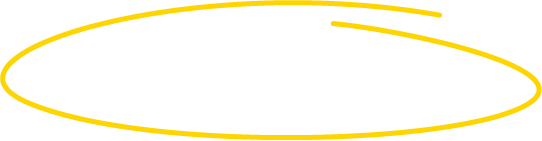 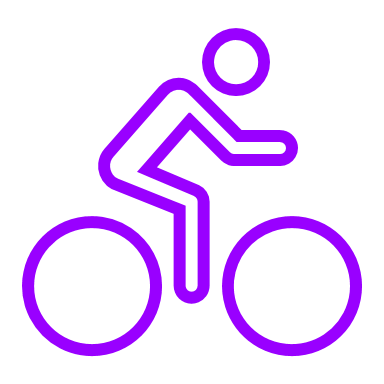 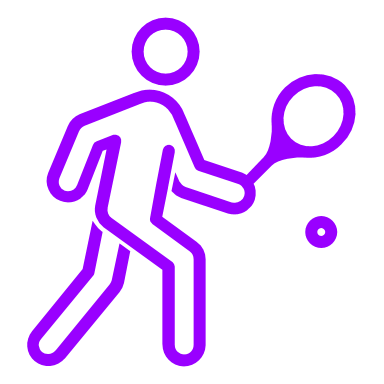 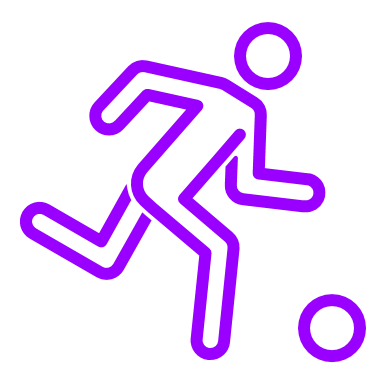 Quel est le pourcentage de femmes victimes de violence conjugale dans le monde ?
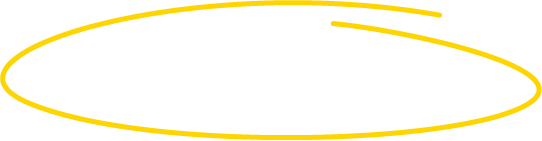 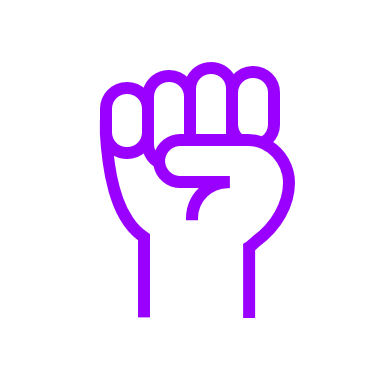 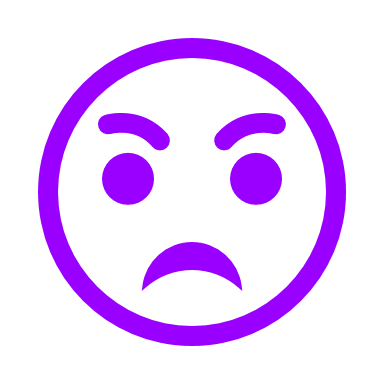 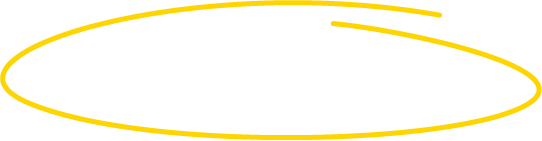 80% des victimes de la violence conjugale dans le monde sont des femmes ? (dans 80 % des cas, l'auteur est un homme) ?
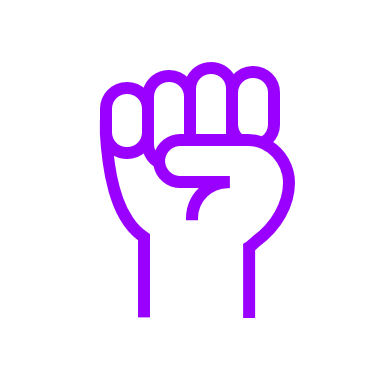 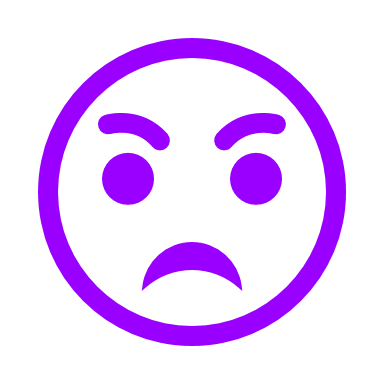 Quel est le pourcentage de filles en Belgique qui ont déjà fait l'expérience d'un comportement sexuel inapproprié dans l'espace public ?
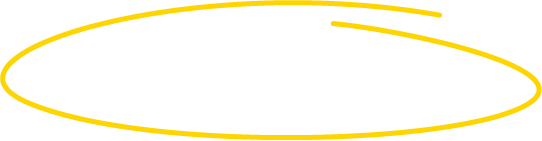 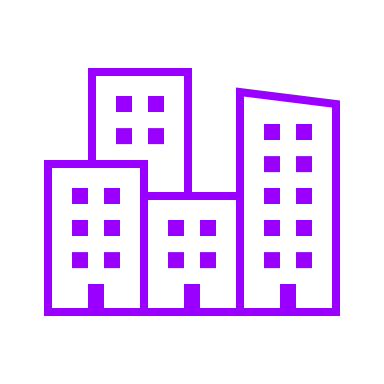 91 % des jeunes filles en Belgique ont déjà été confrontées à des comportements sexuels inappropriés dans l'espace public ?
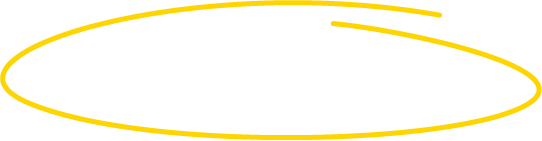 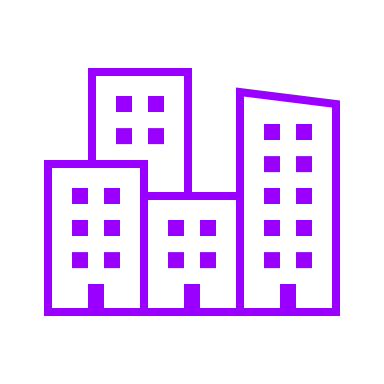 Quel pourcentage des personnes qui s'identifient comme LGBTQI+ déclarent avoir déjà subi un comportement sexuel inapproprié avant l'âge de 18 ans ?
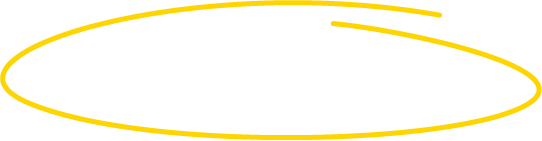 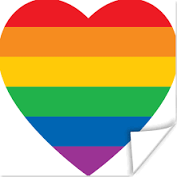 51% des personnes qui s'identifient comme LGBTQI+ déclarent avoir déjà subi un comportement sexuel inapproprié avant l'âge de 18 ans ?
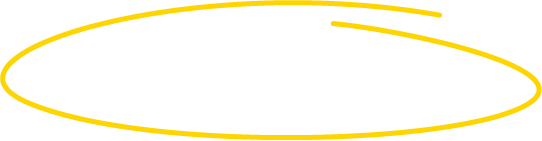 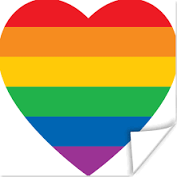 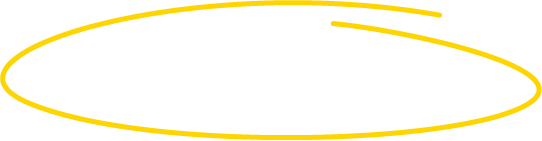 Quel est le pourcentage d'athlètes féminines allemandes de haut niveau (+16 ans) qui ont déjà été confrontées à un comportement sexuel inapproprié dans un contexte sportif ?
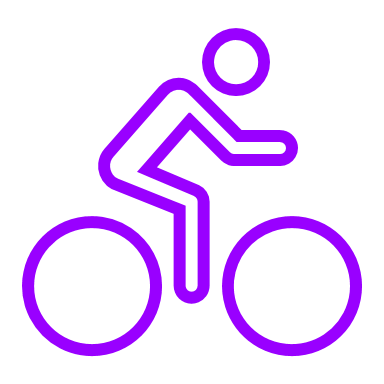 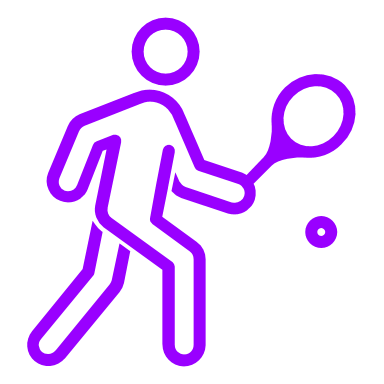 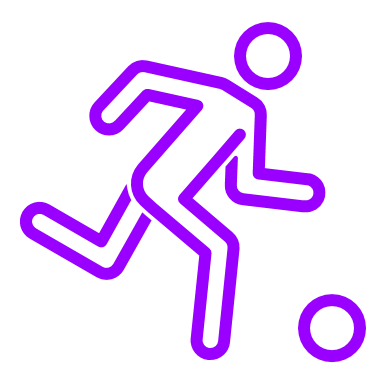 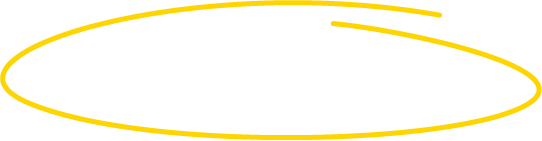 48% des athlètes féminines allemandes de haut niveau (+16 ans) ont déjà été confrontées à un comportement sexuel inapproprié dans un contexte sportif ? (Chez les hommes, ce chiffre est de 24%)
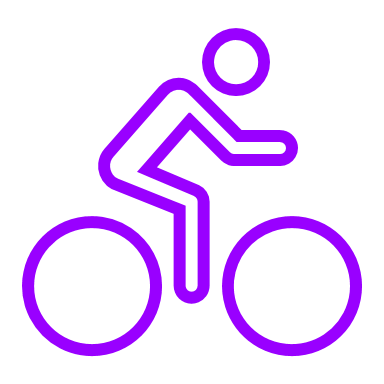 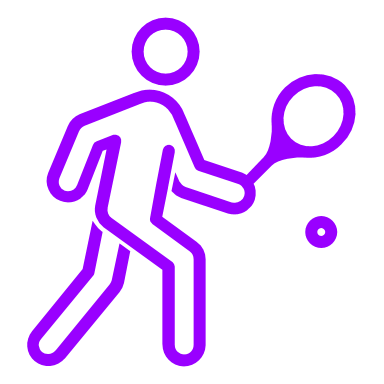 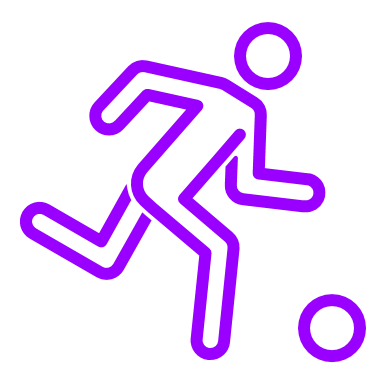 Violence basée sur le genre
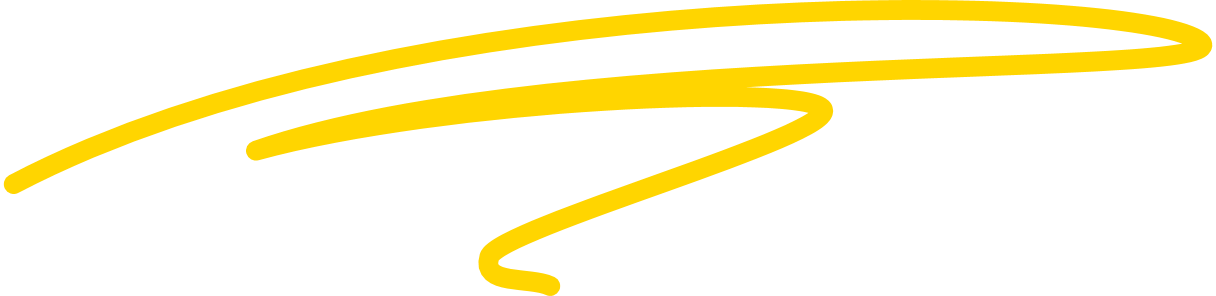 21/01/2025
31
Qu'entendez-vous par violence basée sur le genre ?
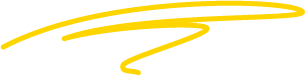 [Speaker Notes: REMARQUE : expliquer que le comportement transgressif est une forme de violence fondée sur le sexe.]
Quels exemples de comportements sexuels inappropriés reconnaissez-vous ?
[Speaker Notes: Harcèlement de rue : #ISayItsNotOK ; https://www.youtube.com/watch?v=sdn15-t7kg0&t=1s]
Un consentement enthousiaste
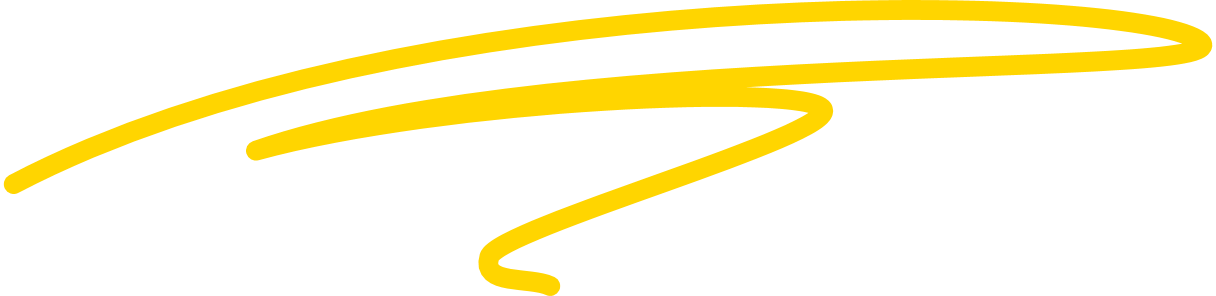 21/01/2025
34
Tasse de thé
[Speaker Notes: Thé et consentement  ; Consentement tasse de thé (version française)]
Éléments essentiels du consentement
[Speaker Notes: Libre : Le consentement ne doit pas être donné sous la pression, le pouvoir ou toute autre forme de coercition.   Pour exister, il doit être donné librement.
Éclairé : Dans une relation, jouez cartes sur table. Pour obtenir un consentement, votre partenaire doit être au courant de tout.
Réversible : À tout moment, votre partenaire peut changer d'avis, arrêter ou ne pas vouloir continuer. Votre partenaire peut retirer son  consentement. Écoutez cette personne.
Enthousiasme : votre partenaire doit vraiment vouloir cette relation. Un véritable "oui" montrant le désir est un consentement. Un "hmm, je ne sais pas, mais d'accord" n'est pas un consentement.
En particulier : Ce n'est pas parce que vous êtes d'accord sur un point que vous êtes d'accord sur tous les autres.  Vérifiez auprès de votre partenaire s'il est d'accord avec chaque étape.]
L'évaluation
Qu'est-ce que j'en retire ?
 Qu’est-ce qui m’a manqué ?
 Autres remarques
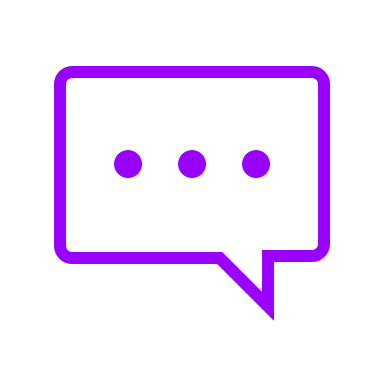 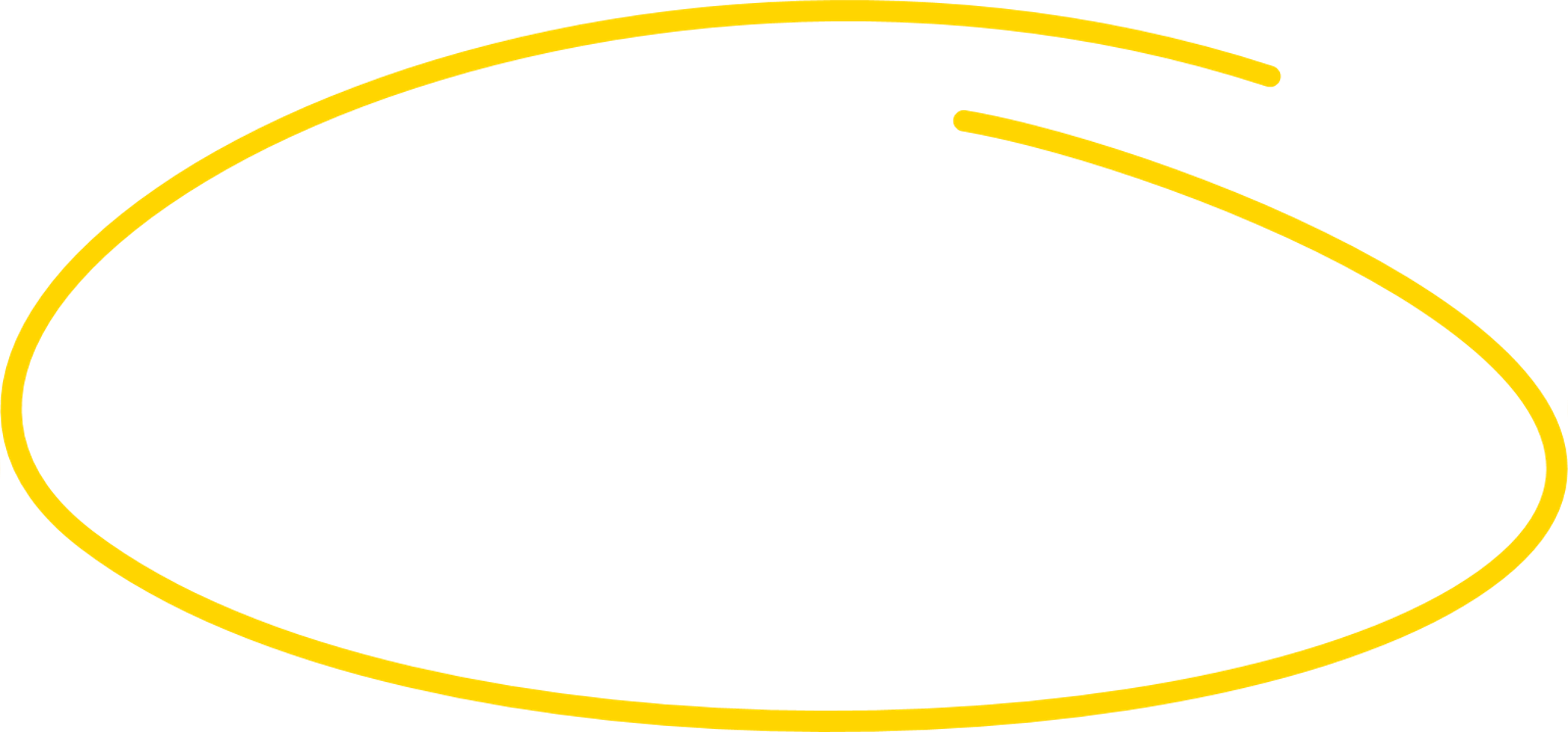 Merci de votre attention.
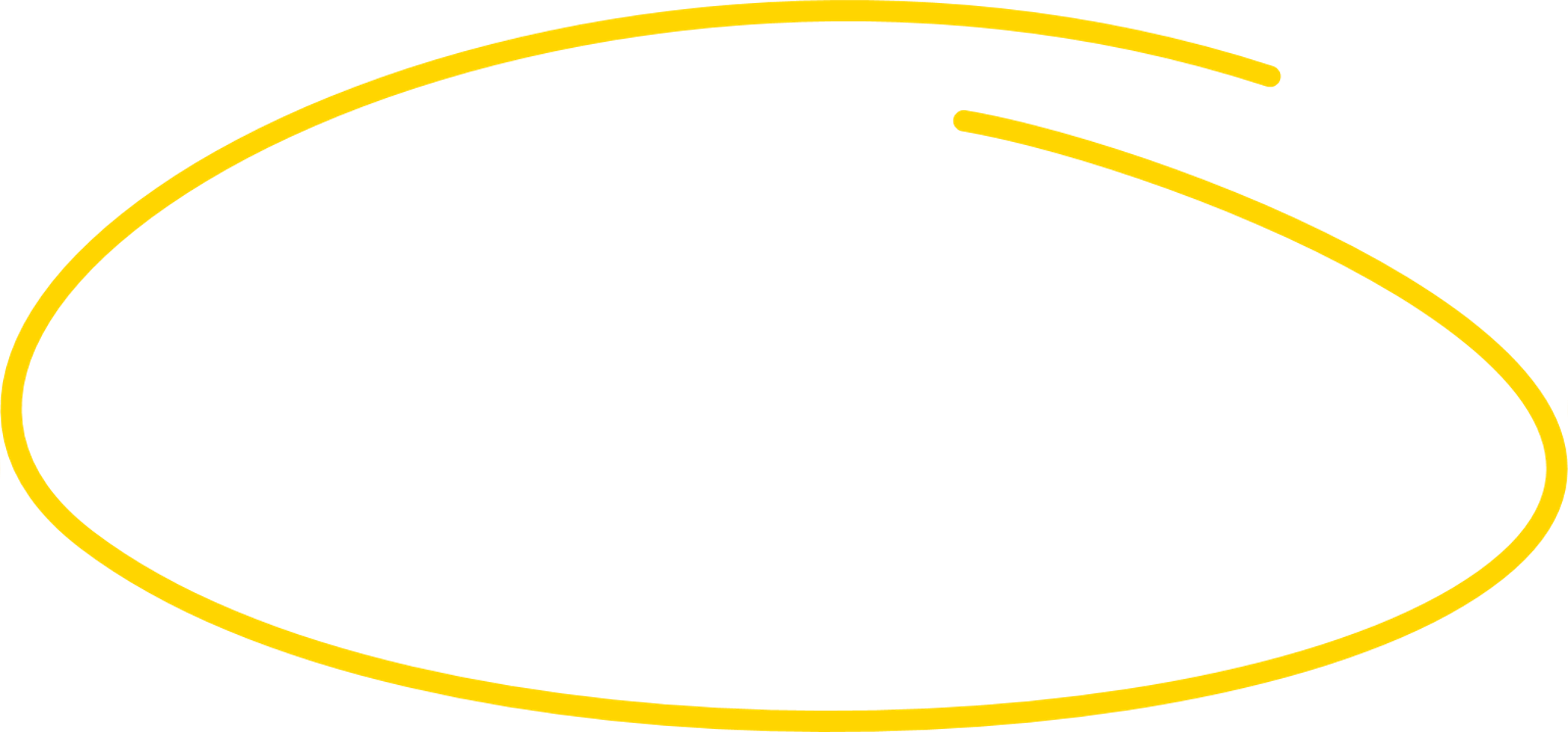